Дидактическая
 игра на
художественно-эстетическую область
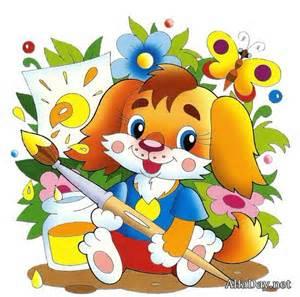 Назови цвета.
Желтый
Синий
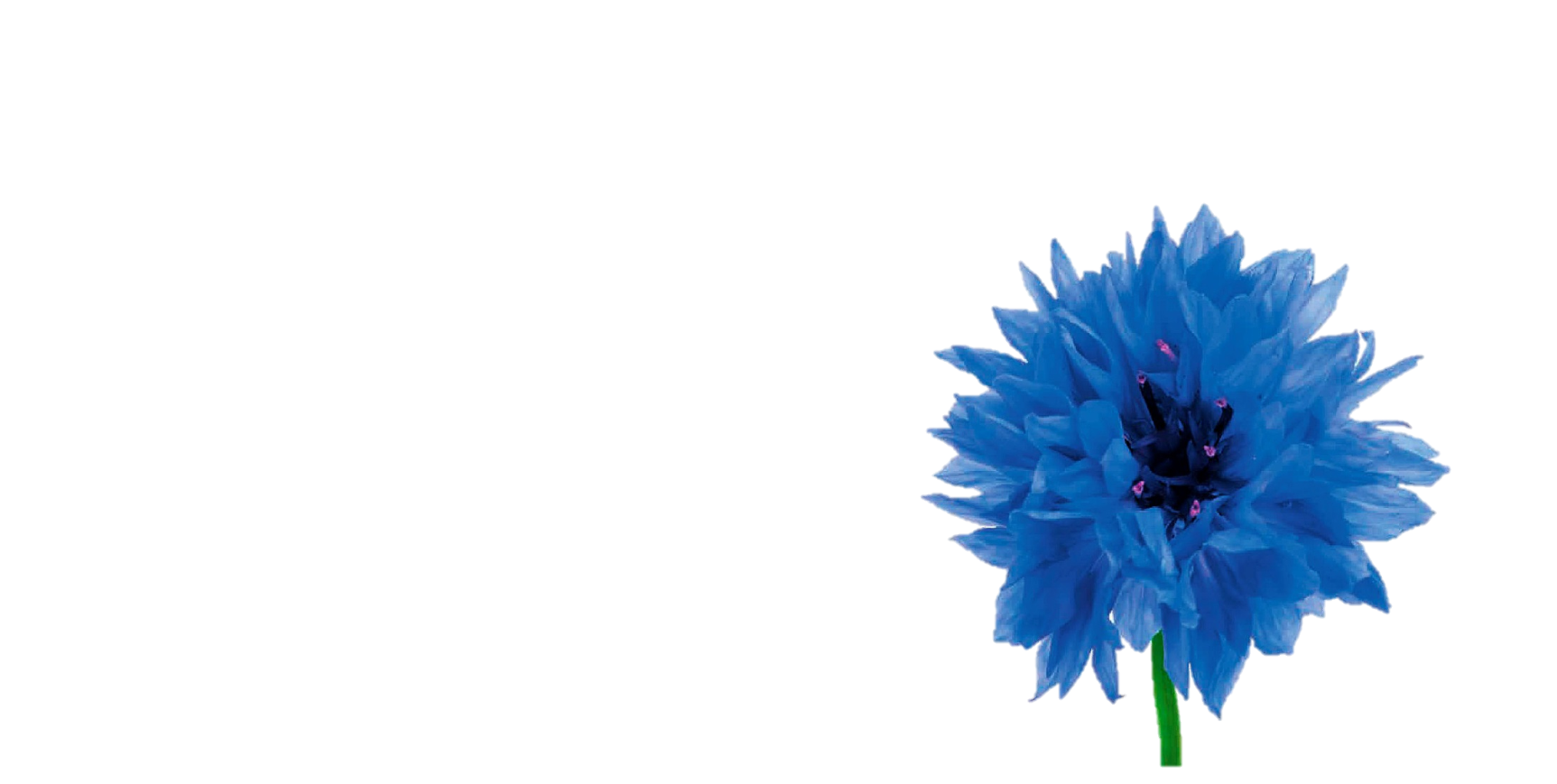 Красный
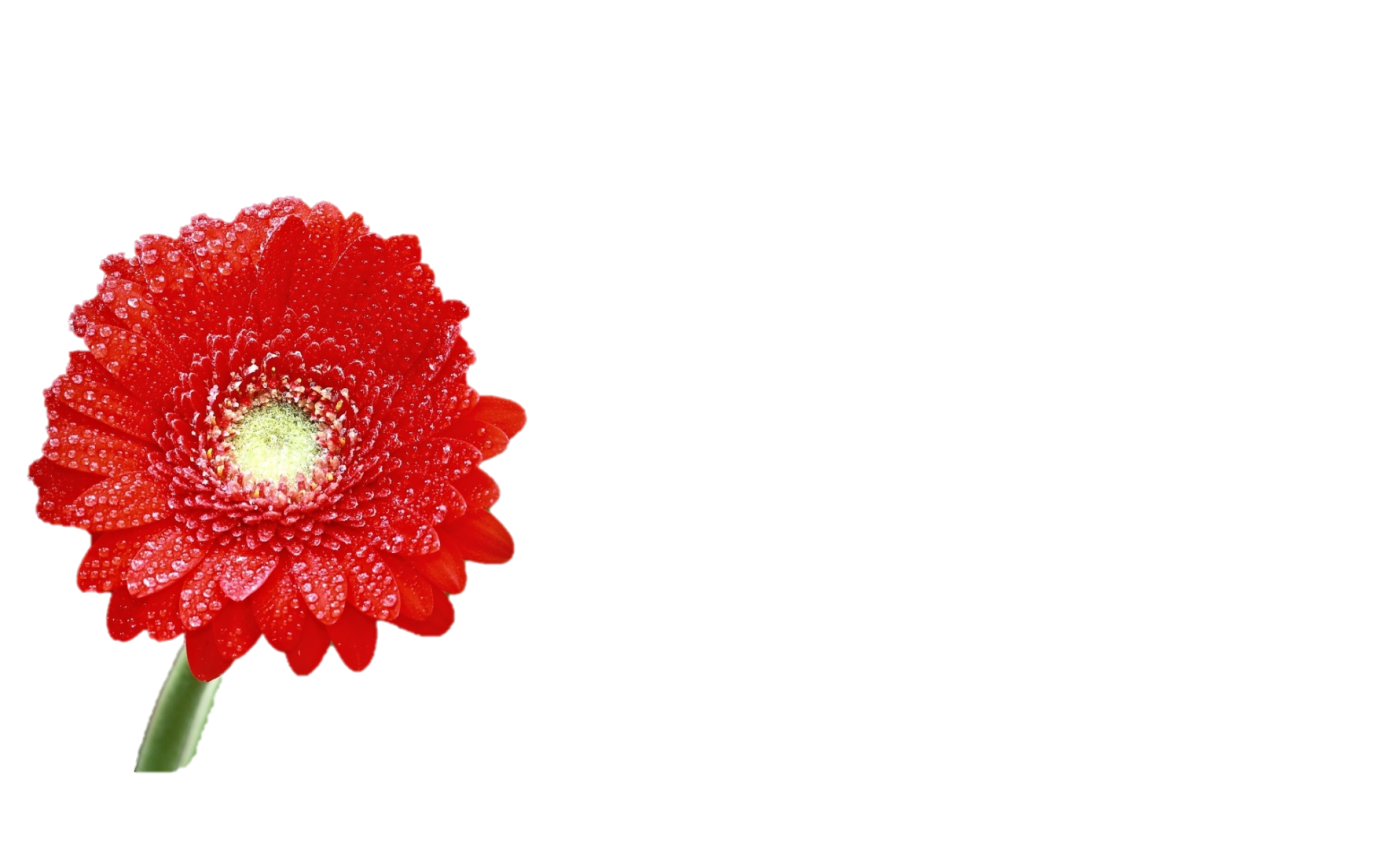 Найди предметы зеленого цвета!
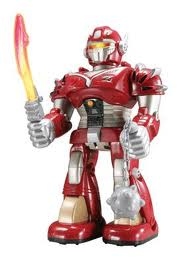 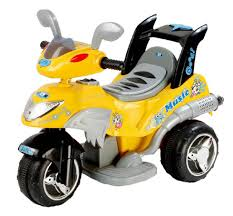 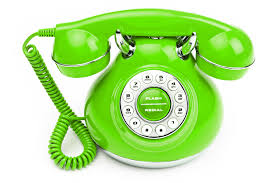 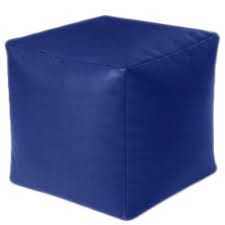 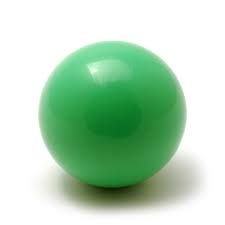 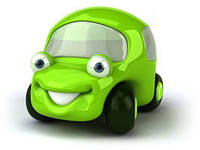 Выбери каким цветом лучше 
раскрасить клубничку
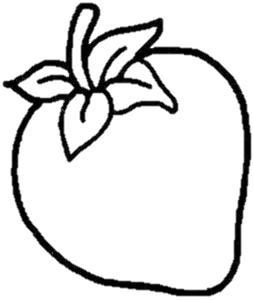 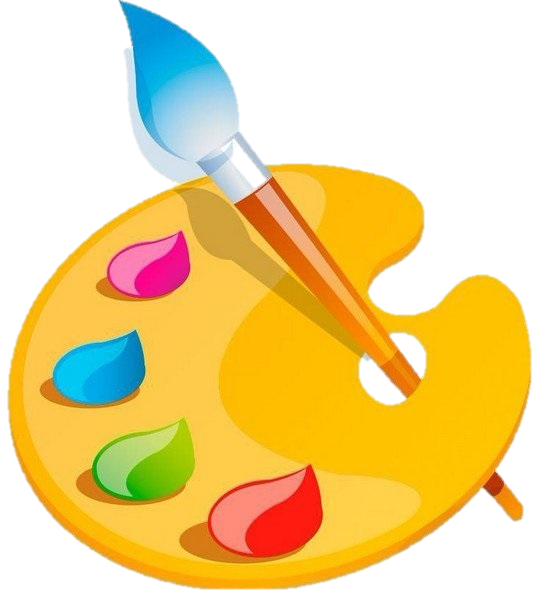 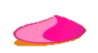 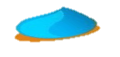 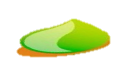 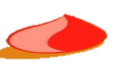 Выбери каким цветом лучше раскрасить листочек
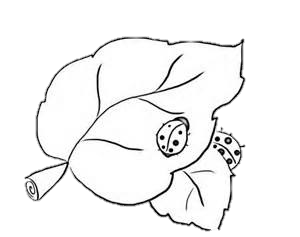 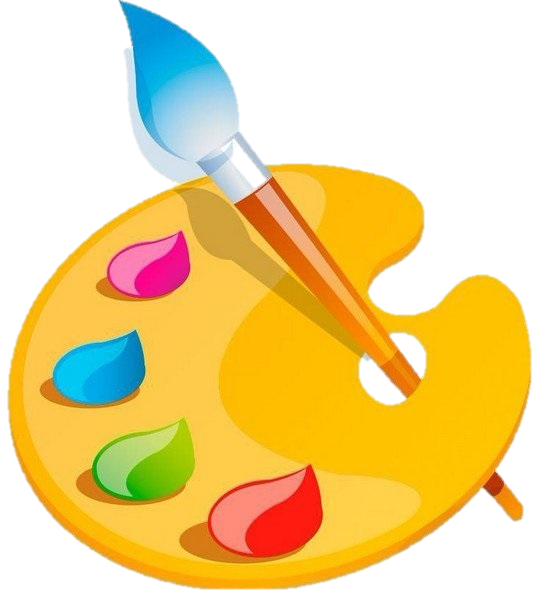 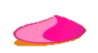 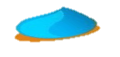 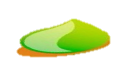 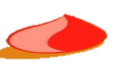 Выбери каким цветом лучше раскрасить малину
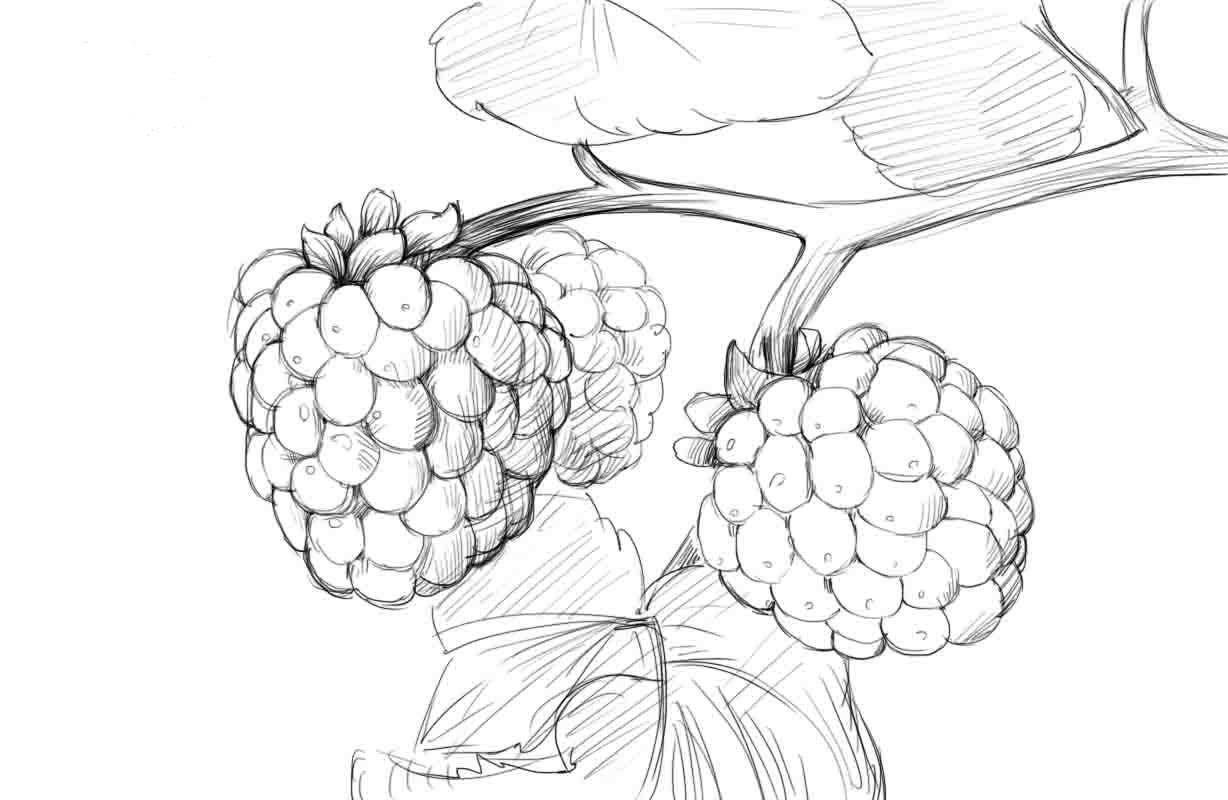 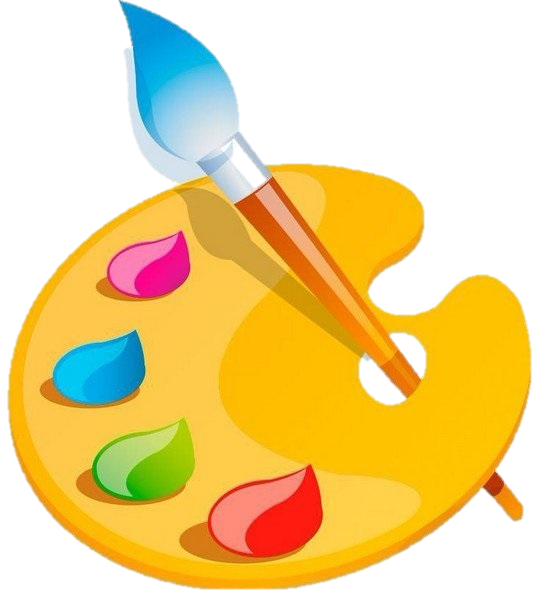 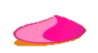 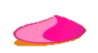 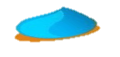 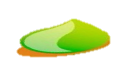 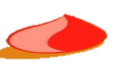